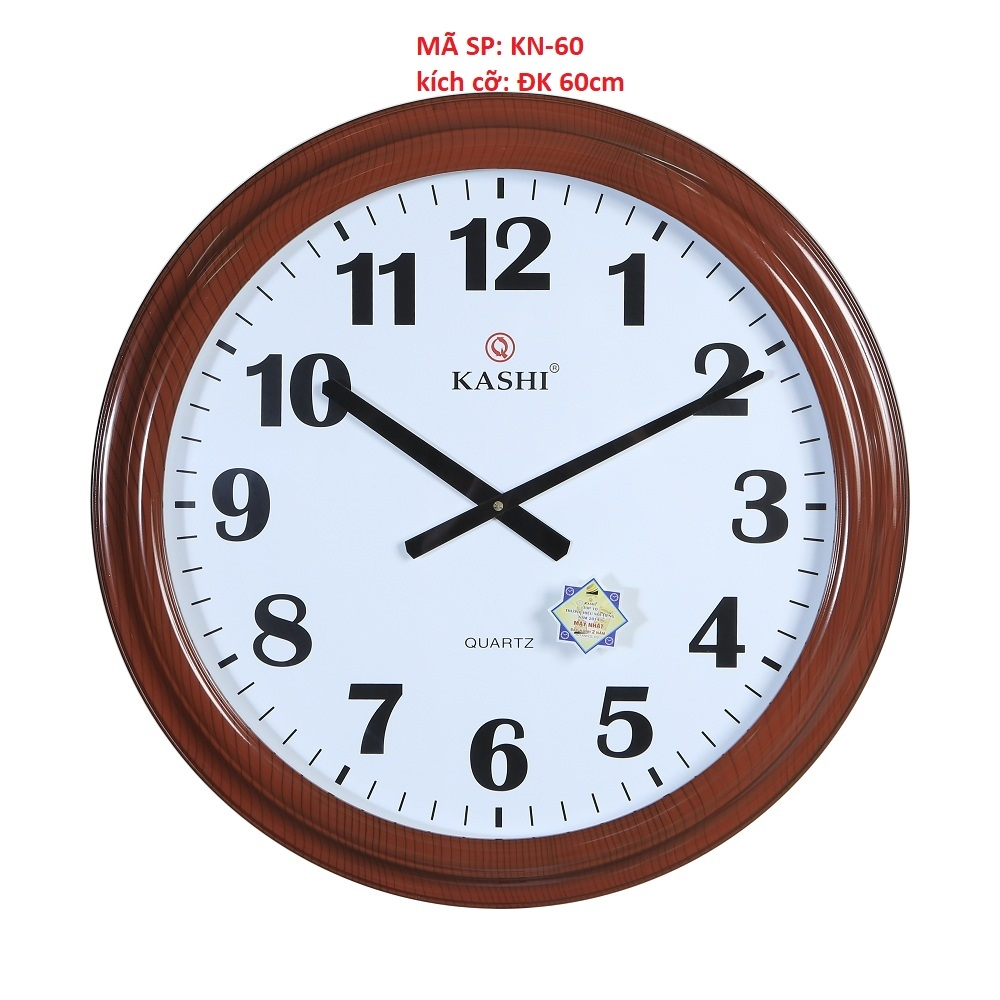 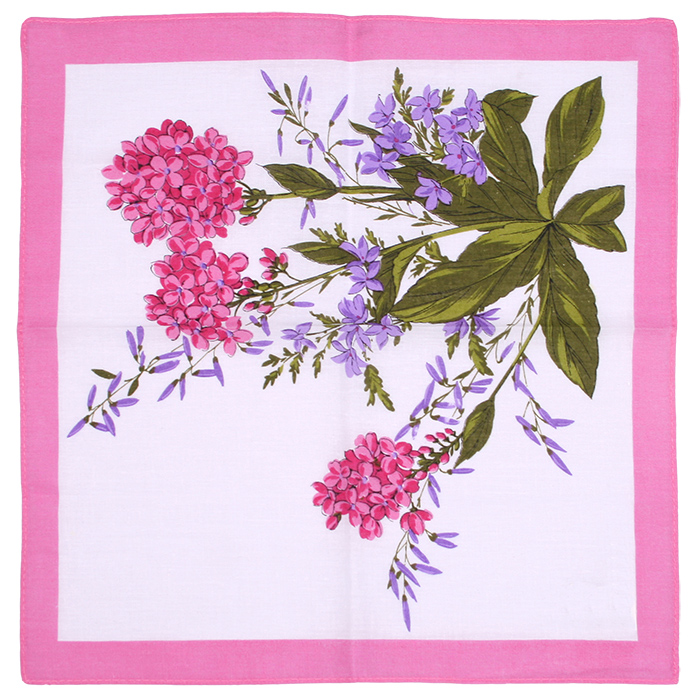 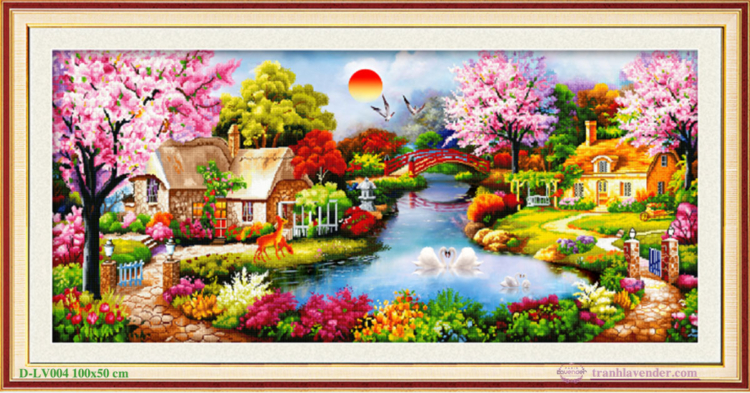 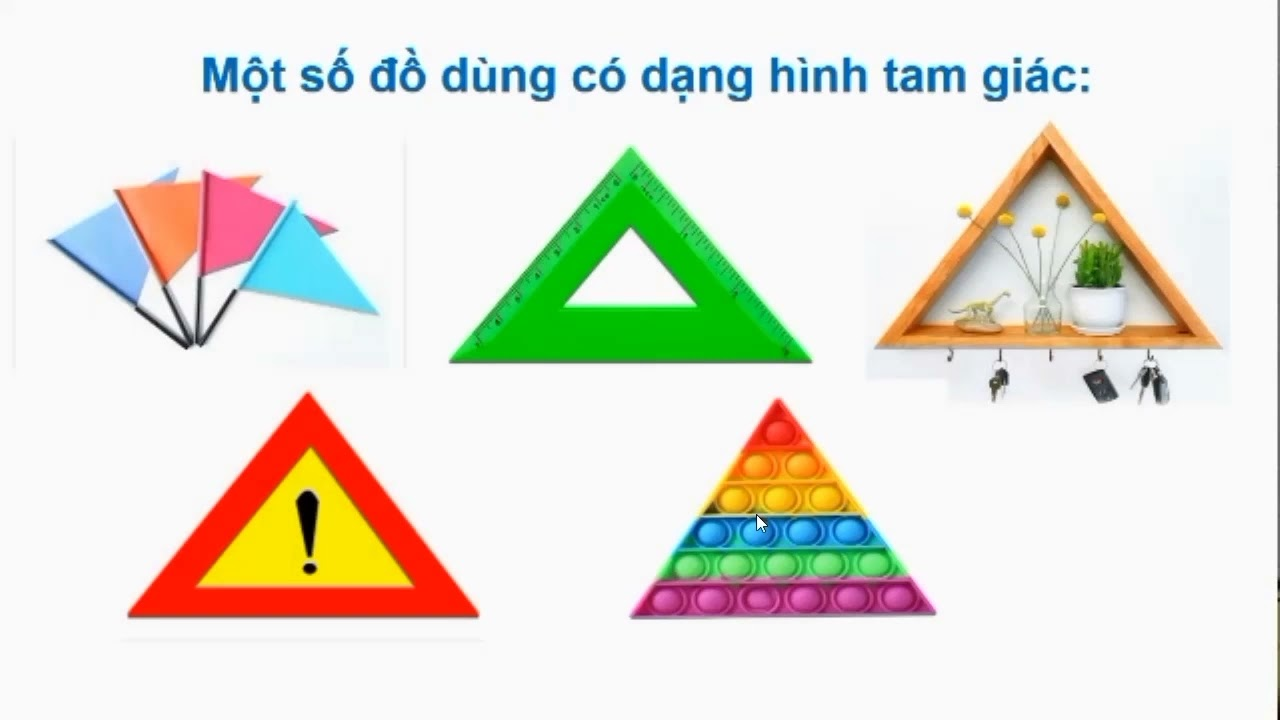 Trò chơi: Chiếc hộp bí mật